“抗击新型冠状病毒疫情”
热点专题
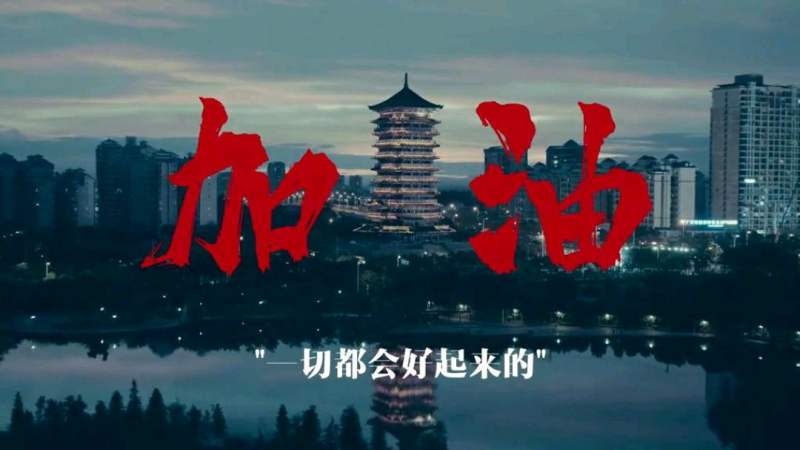 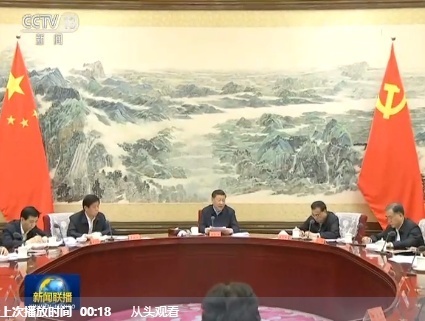 命题角度一： 生命角度
材料一：2019新型冠状病毒，因2019年武汉病毒性肺炎病例而被发现，2020年1月12日被世界卫生组织命名。新型冠状病毒是以前从未在人体中发现的冠状病毒新毒株。
材料二：新型冠状病毒溯源研究取得阶段性进展。中国疾控中心在病毒溯源研究中取得阶段性进展，该所首次从华南海鲜市场的585份环境样本中，检测到33份样品含有新型冠状病毒核酸，并成功在阳性环境标本中分离病毒，提示该病毒来源于华南海鲜市场销售的野生动物。
材料三：“生命重于泰山，疫情就是命令，防控就是责任。”习近平总书记强调，把人民群众生命安全和身体健康放在第一位，把疫情防控工作作为当前最重要的工作来抓。
材料四：科学防治。著名的病毒学家、闻玉梅院士亲自撰写了“冠状病毒的致病性及防控”，传播科学信息。“对待武汉的疫情既不能盲目乐观，也要避免过度恐慌，否则不能科学地对待眼前的疫情”。这一席话引发大家对当前全国疫情的深入思考……
【核心观点】
1．追求人与自然和谐共生，是人类面对生态危机作出的智慧选择。
2．人类开发和利用自然，但不能肆意凌驾于自然之上，必须符合自然规律。
3．如果我们对自然只是一味地索取，必然受到它的惩罚。
4．生命是脆弱的、艰难的。生命是坚强的、有力量的。生命是崇高的、神圣的。
5．我们要尊重每一个生命，对生命要有敬畏的情怀。
6．生命是宝贵的，生命的价值高于一切。生命至上，对生命要怀有敬畏之心，要珍视生命。
7．关心身体的状况，养成健康的生活方式，是一种对生命负责任的态度。
8．增强生命的承受力、自我调节和自我修复的能力。积极面对挫折，发现、发掘自己生命的力量。
9．发掘自身的生命力量，我们可以逐渐培养自己面对困难的勇气和坚强的意志。
“是什么”
1．新型冠状病毒来源于华南海鲜市场销售的野生动物给我们什么启示？
（1）部分公民猎捕、出售、食用野生动物，肆意凌驾于自然之上。
（2）部分公民对生命没有敬畏之心，没有珍视生命。
（3）部分公民对自然只是一味地索取，危及人类受到自然的惩罚。
2．你是如何理解“生命重于泰山，疫情就是命令，防控就是责任”的？
（1）生命是崇高的、神圣的。我们要尊重每一个生命 ，对生命要有敬畏的情怀。
（2）生命是宝贵的，生命的价值高于一切。 
（3）生命至上，对生命要怀有敬畏之心，要珍视生命。
（4）新型冠状病毒疫情危及广大人民群众的生命安全。
（5）党和政府坚持以人民为中心的发展思想，切实维护最广大人民的根本利益。
（6）防控新型冠状病毒疫情是对生命负责任的态度，是我们的义不容辞的责任。
”为什么”
1．“食用野生动物”有哪些不良影响？
（1）侵犯广大人民群众的生命安全，给他们带来了沉重的痛苦。（2）违背了社会公德，危害了公共安全，不利于社会的和谐稳定。（3）对生命没有敬畏之心，没有珍视生命。（4）破坏生态平衡，危及生态安全及人类自身的生命安全。
2．“为什么”要坚决打赢抗击“全国新型冠状病毒疫情”阻击战？
（1）“全国新型冠状病毒疫情”危及广大人民群众的生命安全。（2）危及公共安全及社会的和谐稳定。（3）侵蚀广大人民的利益及国家利益。（4）党和政府坚持以人民为中心的发展思想，切实维护最广大人民的根本利益。（5）坚决打赢抗击“全国新型冠状病毒疫情”阻击战是践行党的全心全意为人民服务宗旨的需要。（6）是为了不断满足人民日益增长的对生命健康的美好需求。
3．抗击“新型冠状病毒疫情”，科学防控起到哪些积极作用？
（1）5G网络、远程医疗、云平台、 大数据、人工智能检测等多项新技术的应用，为疫情防控提供了坚强的智力支持。（2）疫情采取了史上最严格的“封禁”措施，多方阻断疫情蔓延。（3）广大党员中的医护人员、基层干部在这次疫情防治战役中，用实际行动诠释了中国共产党员的初心和使命。（4）在中国共产党的坚强领导下，充分发挥中国特色社会主义制度优势，紧紧依靠人民群众，科学防控，有助于战胜疫情。
“怎么办”
1．如果你是“新型冠状病毒疫区的一名中学生，如何应对突如其来的疫情？
（1）既不能盲目乐观，也要避免过度恐慌。
（2）传播科学信息，科学地对待眼前的疫情。
（3）科学防控，严格执行各项防控措施。
（4）坚定信心，克服万难，同舟共济。
（5）不造谣、不信谣、不传谣。
2．请你为战胜“新型冠状病毒”疫情设计箴言。
（1）信心是战胜“ 新型冠状病毒”疫情的最好疫苗。
（2）同舟共济，科学防控，  战胜“新型冠状病毒”疫情。
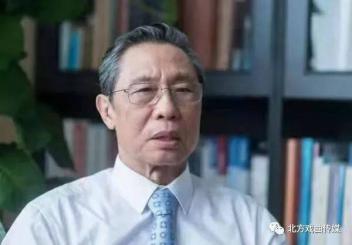 命题角度二：价值观角度
材料一：“真心英雄” 为应对新型冠状病毒感染的肺炎疫情，钟南山院士临危受命。“没有特殊情况，不要去武汉。”他让大家不要去，84岁的他却义无反顾去武汉前线。这个与病毒战斗了一辈子的国士，眼中泛起了英雄的泪光：“武汉，是能够过关的！”
材料二：“最美逆行者”别人都因害怕而逃离，你们却义无反顾地集结前行。在疫情防控的关键时刻，你们挺身而出；在祖国和人民需要的关键时刻，你们冲锋在前。全身密闭在防护装备下，连呼吸的时间都分秒必争，感恩有您。24小时不间断作业，救人！赶快救人！是他心中不断重复的话语。
材料三：敬业担当从闻令而动、勇挑重担的人民子弟兵，到席不暇暖、争分夺秒抢救生命的医护人员；从每天在防疫第一线工作14个小时的老党员，到身患渐冻症仍固守阵地的医院院长……尽管岗位不同，但个人都努力做到守土尽责。
材料四：假冒伪劣2020年1月25日晚，浙江省义乌市公安局官方微博27日发布一则警情通报，我局接到义乌存在假口罩案件线索后。即刻联合市场监督管理局开展行动。目前，王某成、邵某娟、毛某娟、邵某燕、鲁某科等人因涉嫌销售伪劣产品罪被警方依法刑事拘留。
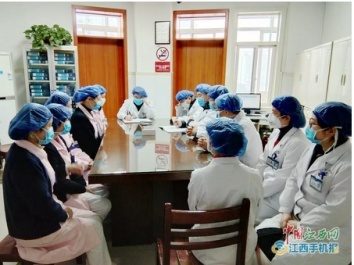 【核心观点】
1．在看到别人的需要时付出自己的爱心，无论事情大小，都能承担起自己的责任，这样的一生是值得的。
2．将个人追求建立在人类共同需要的基础上，这样的一生是值得的。
3．当我们将个体生命和他人的、集体的、民族的、国家的甚至人类的命运联系在一起时，生命便会从平凡中闪耀出伟大。
4．人与人在相互依存和彼此关切中感受温暖，传递温暖。
5．我们不仅要关注自身的发展，而且要关切其他的生命，设身处地地思考并善待他人。
6．社会主义核心价值观是当代中国人评判是非曲直的价值标准。
7．自私自利的价值观念是以自我为中心评判是非曲直的价值标准。
8．社会主义核心价值观凝结着全体人民共同的价值追求，是坚持和发展中国特色社会主义的价值导向，又是实现中华民族伟大复兴的价值引领。
9．社会主义核心价值观促进人的全面发展，引领社会全面进步。
“是什么”
1．“真心英雄”钟南山院土哪些品质令国人为之感动？
（1）“仁者爱人”，自觉地珍爱他人的生命。（2）无私奉献，敢于担当。（3）热爱祖国，忠于人民。（4）科学求实，迎难而上。
2．请你列举抗击”新型冠状病毒疫情”中涌现的“最美逆行者'及事迹。
（1）钟南山院——84岁的他却义无反顾去武汉前线抗击“新型冠状病毒疫情”。（2）武汉市金银潭医院院长张定宇——身患渐冻症仍固守阵地，坚守在抗击疫情最前沿，用渐冻的生命，托起信心与希望。（3）武汉90后护士单霞——将一头长发剃成光头，尽力量去救更多人。
3．生产销售、假冒伪劣口罩有哪些危害？
（1）防护用品不合格，将会造成大量医护人员和人民群众的被新型冠状病毒感染。
（2）扰乱正常的医疗市场秩序。
（3）损害人民的生命安全，造成难以估量的严重后果。
“为什么”

1．“真心英雄”钟南山院士为什么要“却义无反顾去武汉前线”
（1）勇于承担社会责任是一种价值追求，更是一种精神境界。（2）强烈的责任感让钟南山院士体验尽职守责后的成就感、幸福感。（3）钟南山院士在抗击“新型冠状病毒疫情”关键时刻，挺身而出，有资格、有能力、有信心承担起时代和国家所赋予的使命。（4）钟南山院士将个体生命和他人的、集体的、民族的、国家的甚至人类的命运联系在一起时，生命便会从平凡中闪耀出伟大。
2．为什么极少数公民会生产销售、假冒伪劣口罩？
（1）自私自利的价值观念是以自我为中心评判是非曲直的价值标准。
（2）与人为恶，源于自身道德素养的缺失。
（3）他们规则意识、责任意识、法治意识缺失。
“怎么办”
向“最美逆行者”学习，我们应该怎么办？
（1）树立正确的人生观、价值观；坚定正确的理想、信念。
（2）用坚持、责任、勇敢书写生命价值，在平凡中创造伟大。
（3）努力学习，勇于承担责任。
（4）增强维护国家利益的责任感和使命感
（5）弘扬高度的爱国主义精神，始终以国家利益为重，必要时能够牺牲自己的一切。
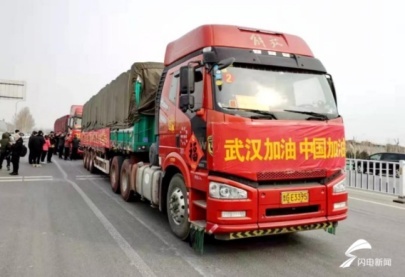 命题角度三：美德 精神角度
材料一：传统美德 一方有难，八方支援。“武汉的疫情牵动着全国人民的心。这几天，多地爱心人士捐献的蔬菜纷纷开始运往武汉。还有很多爱心人士无偿将时下最紧缺的口罩捐献出去。真可谓疫情当头，温情暖
材料二：中国精神 “新型冠状病毒疫情苦难都会使得我们亿万中国人民更加的刚毅与坚强！数不清的热心人士援助武汉，援助疫区，他们忘我奉献精神，给社会和大众带来了战胜疾病的信心和安全感。
材料三：中国力量 非常时期，危急时刻，我们中国已经全国总动员全面打响抗击新型冠状病毒肺炎疫情的防控战！面对汹汹疫情，囯家卫健委组建6支共1230人的医疗救治队星夜驰援武汉。这场疫情让我们再次见证了同舟共济、众志成城的中国力量”。武汉火神山医院总建筑面积339万平方米，可容纳1000张床位。4日相关设计方案完成，到预计2月3日前建成投入使用，只用10天时间。新型冠状病毒感染的肺炎疫情发生以来，在武汉、在湖北在全国各地，阻击疫情的中国速度”令世人瞩目。谭德塞表示：“中国用创纪录短的时间甄别出病原体”。
材料四：中国自信 从中国最高领导人要求坚决遏制疫情蔓廷势头，到成立由32个部门组成的应对疫情联防联控工作机制；从落实“早发现、早报告、早诊断、早隔离、早治疗”的防控措施，到将新疫情纳入法定传染病管理、列为国际检疫传染病，中国正尽最大努力防控新疫情。凭借着应对甲型H1N1流感、禽流感、埃博拉出血热等重大公共卫生事件积累的实践经验，凭借着中国上下齐心的全力支持，凭借着开放的国际交流合作，中国政府与民众有信心有能力打赢这场疫情的狙击战。
【核心观点】
传统美德
1．中华传统美德是中华文化的精髓，蕴含着丰富的道德资源。
2．中华传统美德熔铸了中华民族坚定的民族志向、高尚的民族品格和远大的民族理想，是代代相传、世世发展的民族智慧。
3．中华传统美德是建设富强民主文明和谐美丽的社会主义现代化强国的精神力量。
4．中华传统美德已经融入中华民族的思维方式、价值观念、行为方式和风俗习惯，成为一种文化基因。
5．美德走进生活、走向未来，我们的人生才会更加美好、更加幸福。
6．美德的力量在于践行。推进社会公德、职业道德、家庭美德、个人品德建设，青少年责无旁贷。
7．倡导向上向善、孝老爱亲、忠于祖国、忠于人民，青少年必须身体力行。
民族精神、中国力量
1．中华民族精神具有与时俱进的品格。随着时代进步不断丰富和发展。
2．以爱国主义为核心的伟大民族精神是激励中华儿女为实现中国梦而奋斗的不竭精神动力。
3．中国人民在长期奋斗中培育、继承、发展起来的伟大民族精神始终是中华民族生生不息、发展壮大的强大精神支柱。
4．中国力量就是全国各族人民大团结的力量。
中国自信
1．改革开放以来，中国共产党领导中国人民开辟了中国特色社会主义道路，形成了中国特色社会主义理论体系， 建立了中国特色社会主义制度，发展了中国特色社会主义文化。这是中国自信、民族自信的根本所在。．
2．在党的领导下，中国特色社会主义伟大事业不断取得新的成就，国家富强、民族振兴让中国人更加自信。
“是什么”
1．“美德万年长”，请你列举抗击“新型冠状病毒疫情”中体现的中华传统美德的事迹。
（1）“一方有难，八方支援”——全国人民众志成城支援武汉抗击新型冠状病毒疫情。
（2）“仁者爱人”一一数不清的热心人士援助武汉，援助疫区。
（3）“忧国忧民，道济天下”的爱国情怀——84岁的钟南山院士义无反顾去武汉前线抗击“新型冠状病毒疫情”。
2．“中国精神”在抗击新型冠状病毒疫情”中体现在哪里呢？
（1）千千万万为抗击“新型冠状病毒疫情”做出贡献的人，千千万万在抗击“新型冠状病毒疫情”中闪耀真善美的人，都是“中国精神”的造就者！
（2）真正的英雄，在岁月静好时，他们默默奉献爱与温暖，在抗击“新型冠状病毒疫情”最危急出现时，他们化身英雄挺身而出！
（3）抗击“新型冠状病毒疫情”，勿以恶小而为之，勿以善小而不为，对生命的善去传播给更多的……这样的大善和大爱也是“中国精神”。
（4）抗击“新型冠状病毒疫情”，不忘仁义礼智信，中国精神就在中国人内心深处的真善美里。
3．在抗击“新型冠状病毒疫情”中体现中国速度、中国力量的有哪些事实依据？
中国速度：（1）武汉火神山医院从2020年1月24日相关设计方案完成，到预计2月3日前建成投入使用，只用10天时间。（2）“中国用创纪录短的时间甄别出病原体”。
中国力量：（1）抗击“新型冠状病毒疫情”，中国已经全国总动员全面打响抗击新型冠状病毒肺炎疫情的防控战！（2）全国人民同舟共济，众志成城，以战胜疫情为共同目标，形成强大的防控合力，坚决遏制疫情蔓延势头。
4．抗击“新型冠状病毒疫情”，中国自信来源于哪里？
（1）在党的领导下，中国特色社会主义伟大事业不断取得新的成就，国家富强、民族振兴让中国人抗击“新型冠状病毒疫情”更加自信。
（2）中国共产党领导中国人民开辟了中国特色社会主义道路，形成了中国特色社会主义理论体系，建立了中国特色社会主义制度，发展了中国特色社会主义文化，这是战胜“新型冠状病毒疫情”根本所在。
（3）中华传统美德、以爱国主义为核心的伟大民族精神是激励中华儿女战胜“新型冠状病毒疫情”的不竭精神动力。
（4）凝聚全国各族人民大团结的力量，坚定信心，战疫情，同舟共济筑防线，就会坚决打赢疫情防控阻击战。
“为什么”
1．抗击“新型冠状病毒疫情”，“一方有难，八方支援。”有哪些影响？
（1）有利于凝聚全国各族人民大团结的力量，坚定信心，战疫情。（2）有利于弘扬中华传统美德，激励中华儿女战胜“新型冠状病毒疫情”。（3）有利于我们勇于承担社会责任， 倾力奉献，实现人生价值。
2．抗击“新型冠状病毒疫情” ，为什么要弘扬“中国精神”、汇聚“中国力量”呢？
（1）弘扬昂扬向上的“中国精神”，是抗击“新型冠状病毒疫情”的需要。（2）“中国精神”始终是中华民族战胜疫情的强大精神支柱。（3）弘扬振奋的“中国精神”，凝聚全国各族人民大团结的力量，中华民族就会坚决打赢“新型冠状病毒疫情”阻击战。
“怎么办”
1．请你谈谈如何弘扬家国情怀，抗击“新型冠状病毒疫情”？
（1）树立正确的人生观、价值观、生命观，自觉将个人命运和前途与祖国命运和前途紧密地联系在一起。（2）向上向善、孝老爱亲、忠于祖国、忠于人民，必须身体力行，从自己做起，抗击“新型冠状病毒疫情。”（3）自觉弘扬以爱国主义为核心的伟大民族精神，同舟共济抗击“新型冠状病毒疫情。”（4）抗击“新型冠状病毒疫情”，不造谣、不信谣、不传谣。
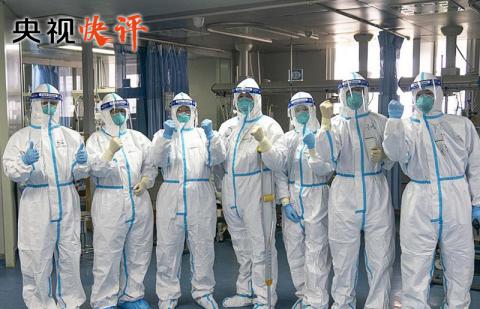 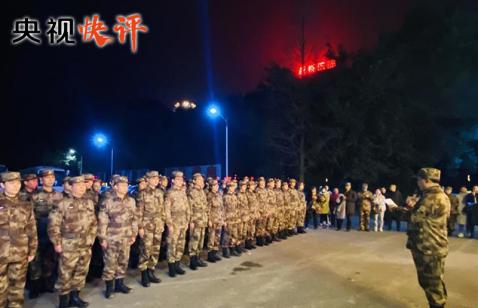 命题角度四：规则、责任角度
材料一：遵循规则才自由 继2020年1月31日上午强制隔离两名武汉返集人员后，31日下午，集宁区公安局接到社区信息反映又有两名武汉返集人员不配合隔离，此二人为龙湾小区的赵某，新体大街的寇某。治安管理大队联合办事处、派出所离观察的武对拒不配合居家隔汉返集人员寇某、赵某实施强制隔离措施。
材料二：违反疫情联防联控规定的行为后果堪忧山东 省疫情分析发现，报告发生了多起典型的家庭聚集性疫情，对总体疫情的影响也非常大。在抗击疫情的关键时刻，有些人却抱着侥幸心理，违法疫情联防联控规定，顶风在城区摆设摊点、聚集闲转，给疫情防控造成了一定隐患。
材料三：疫情就是命令，防控就是责任习近平总书记强调，把人民群众生命安全和身体健康放在第一位，把疫情防控工作作为当前最重要的工作来抓。遵循习近平总书记重要指示，全国各地按规程迅速启动重大突发公共卫生事件一级响应，全力以赴防控疫情。
材料四：不履责被处罚 湖北省黄冈市新型冠状病毒感染的肺炎疫情非常严峻，确诊病例在湖北省内仅次于武汉。但由于认知准备不足，一些干部重视不够、作风不实，导致黄冈市防控工作存在短板和弱项。黄冈市已问责防控工作不力的党员干部337人。
【核心观点】
自由与规则
1．社会规则划定了自由的边界。自由不是随心所欲，它受到道德、纪律、法律等社会规则的约束。
2．公民在行使自由和权利的时候，不得损害国家的、社会的、集体的利益和其他公民的合法的自由和权利。
3．社会规则是人们享有自由的保障，人们建立规则的目的不是为了限制自由，而是保证每个人不越过自由的边界，促进社会有序运行。 违反规则、扰乱秩序的行为应当受到相应的处罚。
4．遵守社会规则既需要监督、提醒、奖惩等外在约束，又需要自我约束，严于律己，不断自我反省，克服已经发现的不良行为，做到自觉遵守规则。
5． 遵守社会规则，需要我们发自内心地敬畏规则，将规则作为自己行动的准绳。将规则内化于心、外化于行。
责任
1．只有人人认识到自己扮演的角色、承担应尽的责任，才能构建各尽其责、各得其所而又和谐相处的社会。
2．作为社会的一员 ，我们应该遵守社会规则，维护公共秩序；作为中华儿女，我们应该做“位卑未敢忘忧国”，心系祖国的命运和前途。
3．只有对自己负责的人，才能使自己的潜能得到充分挖掘和发挥，才有资格、有能力、有信心承担起时代和国家所赋予的使命。
6．只有人人具有责任心，自觉履行应尽的责任，我们才能共享更加幸福美好的生活。
7．承担责任的代价，不仅意味着付出时间、精力和金钱，而且意味着可能因为做的不好而受到责备，甚至受到处罚。
8．构建和谐人际关系，创造美好社会生活离不开责任。
9．社会和谐、民族振兴、国家富强，离不开你我他的责任担当。
“是什么”
1．请你对武汉返集人员寇某、赵某拒不执行隔离措施的行为进行评析。
（1）社会规则划定了自由的边界。自由不是随心所欲，它受到道德、法律等社会规则的约束。
（2）公民在行使自由和权利的时候，不得损害国家的、社会的、集体的利益和其他公民的合法的自由和权利。
（3）他们拒不执行隔离措施割裂了权利和义务的关系，只享受自由的权利，没有履行遵守社会规则的义务。
（4）社会规则保证每个人不越过自由的边界，促进社会有序运行。
（5）违反规则、扰乱秩序的行为应当受到相应的处罚。
2．“聚集闲转，也不一定传染疫情“请你分析这些公民的行为。
（1）在抗击疫情的关键时刻，有些人却抱着“聚集闲转”的侥幸心理，给疫情防控造成了一定隐患。
（2）公民在行使自由和权利的时候，不得损害国家的、社会的、集体的利益和其他公民的合法的自由和权利。
（3）“聚集闲转”看似自由的行为，却危及社会公共安全。
（4）“聚集闲转’是对自己不负责的行为，也是对他人、社会、国家不负责任的行为。
3．请你列举抗击“新型冠状病毒疫情”中，大家担当了哪些责任？
（1）中国共产党领导中国人民，汇聚全国人民大团结的力量，确保打赢新型冠状病毒疫情这场硬仗。（2）各级人民政府：制定周密方案，组织各方力量开展防控，坚决遏制疫情蔓延势头。
（3）医院医生：全力以赴，不辱使命，抢救病人于危难之中，不畏艰险，勇往直前！
（4）人民群众：中国人民万众一心，众志成城，倾力奉献，打赢抗击新型冠状病毒疫情阻击战。
4．湖北省黄冈市已问责防控工作不力的党员干部337人给我们什么启示？
（1）只有人人认识到自己扮演的角色、承担应尽的责任，才能构建各尽其责、各得其所而又和谐相处的社会。
（2）只有人人具有责任心，自觉履行应尽的责任，我们才能共享更加幸福美好的生活。
（3）承担责任的代价，不仅意味着付出时间、精力和金钱，而且意味着可能因为做的不好而受到责备，甚至受到处罚。
（4）权力角度：国家公职人员要做到“法定职责必须为”，尽职尽责为人民群众服务。
“为什么”
1．违反疫情联防联控规定的行为有哪些不良影响？
（1）不利于深刻认识疫情的严峻性、复杂性和防控工作的重要性、紧迫性。（2）危及自身生命安全和人民群众的生命安全。（3）违背社会公序良俗，在社会上造成不良影响。（4）不利于人们规则意识、责任意识、法治意识的养成。
2．为什么“全国各地按规程迅速启动重大突发公共卫生事件一级响应 ，全力以赴防控疫情”？
（1）党和政府践行全心全意为人民服务的宗旨，把人民群众生命安全和身体健康放在第一位。
（2）“新型冠状病毒疫情”具有严峻性、复杂性和防控工作的重要性、紧迫性。
（3）是为了汇聚全国人民大团结的力量，确保打赢新型冠状病毒疫情这场硬仗。
3．请你谈谈社会成员各司其职抗击”新型冠状病毒疫情“对社会的影响？
（1）有利于增强社会成员的责任意识
（2）只有人人认识到自己扮演的角色、承担应尽的责任，才能构建各尽其能、各得其所而又和谐相处的社会。
“怎么办”
1．我们应该怎样承担抗击“新型冠状病毒疫情”责任呢？
（1）我们要勇气承担抗击“新型冠状病毒疫情”的责任，不言代价与回报。
（2）合理选择抗击“新型冠状病毒疫情”的责任，义无反顾地担当起应负的责任。
（3）我们应该努力提升自身素质，增强履行责任抗击“新型冠状病毒疫情”的能力。
命题角度五：人民群众是我们力量的源泉  个人利益与国家利益
材料一：紧紧依靠人民群众战胜疫情 习近平总书记作出重要指示，强调在当前防控新型冠状病毒感染肺炎的严峻斗争中，必须牢记人民利益高于一切，紧紧依靠人民群众坚决打赢疫情防控阻击战。这不仅体现出中国政党和中国政府始终坚持以人民为中心的执政理念，也反映出最大程度动员社会力量对战胜疫情的必要性和重要性。

材料二：人民群众是我们力量的源泉新型冠状病毒感染的肺炎疫情突如其来。许许多多感人故事，在这座城市演绎。大年三十，志愿者服务车队成立，迄今已免费接送上千名医护人员；正月初二， 一批农民工火速抵达雷神山医院建设工地，日夜奋战；正月初四，武汉大学中南医院急救中心护士郭琴，患上新型冠状病毒感染的肺炎痊愈后，返回工作岗……人民众是我们力量的源泉。

材料三：面对疫情扩散的风险，坚守是最有力的回答。武汉广大医护员冲锋在前，全国各地医务工作者成为这个春节最可敬的“白衣战士”；各地支援武汉的医疗队迅速集结，向着武汉出发；曾奉命赴北京小汤山抗击非典的南方医院医疗队主动请战，誓言“若有战，召必回，战必胜”……传统佳节，因坚守而动人；防控疫情，用奋战来回应。春节期间坚守岗位，用自己的行动，承载了多少人的健康；用自己的舍弃，换来了多少家庭的团圆，这不仅体现着敬业与奉献的价值追求，更展现出一种超越“小家”、成就“大家”的高尚境界。

材料四：责任是防控疫情的堤坝 84岁 高龄的钟南山院士挂帅专家组长，身患渐冻症的武汉金银潭医院院长张定宇咬牙坚守岗位，各地援鄂医疗队不顾风险、“最美逆行”…… 新型冠状病毒 感染的肺炎疫情突如其来，无数英雄勇赴险境，筑起一道守护生命安全的稳固长城。品格可昭日月，精神感人至深。责任是防控疫情的堤坝，也是托举幸福生活的坚实地基。人人行动起来，提升责任意识，立足岗位砥砺爱国精神、敬业精神、奉献精神，我们的社会就能更加和谐，我们的国家就能更加强大。
【核心观点】
1．人民是历史的创造者，群众是真正的英雄。
2． 一切为了群众、一切依靠群众，始终是中国共产党的优良传统，也是中国不断取得发展进步的宝贵经验。
3．中国共产党的历史，就是与人民群众同呼吸、共命运、心连心的历史，也是紧紧依靠人民群众，团结带领人民群众，战胜艰难险阻、不断取得胜利的历史。
4．必须坚持人民主体地位，坚持立党为公、执政为民，践行全心全意为人民服务的根本宗旨。
5．把党的群众路线贯彻到治国理政的全部活动中去，把人民对美好生活的向往作为奋斗目标，依靠人民创造历史伟业。
6．党员干部要始终坚持以人民为中心的发展思想。
7．中国人民是具有伟大创造精神的人民；是具有伟大奋斗精神的人民；是具有伟大团结精神的人民；是具有伟大梦想精神的人民。
个人利益与国家利益
1．国家利益关系民族生存、国家兴亡。
2．维护国家利益是实现国家富强、民族振兴、人民幸福的重要保证。
3．国家利益是关系全局的、长远的利益，有时难免与个人利益发生矛盾。
4．在我们国家，国家利益和人民利益在根本上是一致的 ，但二者不完全等同
5．维护国家利益是每个公民的基本义务，我们要牢固树立国家利益至上的观念，坚决维护国家利益。
6．坚持国家利益至上，我们要心怀爱国之情，牢固树立国家利益至上的观念，以热爱祖国为荣，以危害祖国为耻。
7．坚持国家利益至上，我们要增强维护国家利益的责任感和使命感。
8．当国家利益和个人利益发生矛盾时，我们要着眼长远，顾全大局，以国家利益为重，把国家利益放在第一位。
9．为了国家利益，有时不仅需要放弃个人利益，甚至要献出自己的生命。
“是什么”
1．“用自己的舍弃，换来了多少家庭的团圆、人民的安宁”给我们哪些启示？
（1）当国家利益和个人利益发生矛盾时，我们要着眼长远，顾全大局，以国家利益为重， 把国家利益放在第一位。
（2）维护国家利益是每个公民的基本义务，我们要牢固树立国家利益至上、人民利益高于一切的观念，坚决维护国家利益和人民利益。
2．“责任是防控疫情的堤坝”，请你举例说明。
（1）84岁高龄的钟南山院士挂帅专家组组长。
（2）身患渐冻症的武汉金银潭医院院长张定宇咬牙坚守岗位。
（3）各地援鄂医疗队不顾风险、“最美逆行”……（
4）新型冠状病毒感染的肺炎疫情突如其来，无数英雄勇赴险境，筑起一道守护生命安全的稳固长城。
“为什么”
1．紧紧依靠人民群众战胜疫情有哪些影响？
（1）有利于中国共产党与人民群众同呼吸、共命运、心连心，团结带领人民群众，科学防控疫情。
（2）有利于广泛动员群众、组织群众、凝聚群众，紧紧依靠人民群众，同舟共济，战疫情。
（3）有利于发挥人民群众的伟大创造精神、伟大奋斗精神、伟大团结精神，坚决打赢疫情防控阻击战。
“怎么办”
1．防控疫情，我们如何维护最广大人民的利益？
（1）在防控疫情中，坚持国家利益至上，人民利益高于一切的观念，我们要增强维护国家利益及人民利益的责任感和使命感。
（2）在防控疫情中，坚决同一切损害国家利益和人民利益的行为作斗争。
（3）牢记人民利益高于一切，紧紧依靠人民群众坚决打赢疫情防控阻击战。
（4）在防控疫情中提升责任意识，砥砺爱国精神、敬业精神、奉献精神，切实维护最广大人民的利益。
命题角度六：权利与义务  网络谣言
材料一：哄抬物价被顶格处罚2020年1月29日，南昌市市场监督管理局对进贤县某药房有限公司开具行政处罚听证告知书，拟对其囤积口罩等疫情防控用品、哄抬物价等违法行为做出顶格罚300万元。

材料二： 69岁老人确诊，有意隐瞒行动轨迹致30多名医护人员密切接触2020年2月3日晚间，四川省雅安市应对新型冠状病毒感染肺炎疫情应急指挥部办公室发布关于天全县侯某感染新冠肺炎病毒情况的通报。69岁的雅安市天全人侯某有意隐瞒途经武汉汉口返雅的事实，多次在外活动，密切接触群众达100余人。对侯某进行专项调查，查实后依法依规从严惩处；责成天全县对该事件过程中干部是否尽责、精准排查是否到位等情况进行倒查，对失职人员严肃问责。

材料三：依法打击处理的10起网络谣言典型案例 太原2020年2月3日消息（记者贺威通）极个别网民不顾社会大局和事实真相，通过网络编造、传播、散布涉疫情不实信息，在社会造成一定负面影响，甚至引发恐慌。2月3日，山西省公安厅发布了依法打击处理的10起网络谣言典型案例。
【核心观点】
权利与义务
1．任何权利都是有范围的，公民行使权利不能超越它本身的界限，不能滥用权利。
2．我国宪法规定，公民在行使自由和权利的时候，不得损害国家的、社会的，集体的利益和其他公民的合法的自由和权利。
3．公民有遵守公共秩序，尊重社会公德的义务。
4．维护国家安全、荣誉和利益是每个公民义不容辞的责任。
5．公民的权利与义务相互依存、相互促进。权利的实现需要义务的履行，义务的履行促进权利的实现。
6．公民既是合法权利的享有者，又是法定义务的承担者。
7．我国宪法规定，任何公民享有宪法和法律规定的权利，同时必须履行宪法和法律规定的义务。
8．自觉履行法定义务，是公民不可推卸的责任。
9．法定义务是由我国宪法和法律规定的，具有强制性。
10．违反法定义务，必须依法承担相应的法律责任。
网络谣言
1．网络信息良莠不齐。网络上充斥着一些虚假的、不良的信息歪曲事实，
误导大众，侵犯他人人格尊严，侵害他人利益，危害社会稳定与和谐。
2．沉迷于网络，影响学习、工作和生活。大量冗余信息干扰人们的选择，耗费人们的时间，碎片化的信息影响人们思考的深度。
3．网络中个人隐私容易被侵犯，个人信息容易被泄露。
4．各种侵犯个人隐私的行为会给被侵权人造成困扰和伤害，给社会带来恐慌和不安。
5．我们要提高媒介素养，积极利用互联网获取新知、促进沟通、完善自我。
6．我们要学会辨析网络信息，让谣言止于智者，自觉抵制暴力、色情、恐怖等不良信息。
7．恪守道德、遵守法律是网络生活的基本准则。
8．每个人都应该对自己的网络言论负责，不制造和传播谣言，不泄漏他人的隐私，不恶意攻击他人，不宣泄负面情绪。
“是什么”
1．南昌进贤县某药房有限公司哄抬物价被相关部门]顶格处罚说明了什么道理？
（1）任何权利都是有范围的，公民行使权利不能超越它本身的界限，不能滥用权利。
（2）我国宪法规定，公民在行使自由和权利的时候，不得损害国家的、社会的，集体的利益和其他公民的合法的自由和权利。
（3）公民有遵守公共秩序，尊重社会公德的义务。
（4）违反法定义务，必须依法承担相应的法律责任。
2．请你评析”69岁老人确诊，有意隐瞒行动轨迹致30多名医护人员密切接触”的行为。
（1）他对“有意隐瞒行动轨迹的行为有出于保护自己隐私的动机，但他隐瞒被确诊“新型冠状病毒肺炎”的行为已经损害了国家的、社会的，集体的利益和其他公民的合法的自由和权利。
（2）他割裂了权利和义务一致性的关系。只想享受保护自己隐私的权利，却不履行遵守公共秩序，尊重社会公 德的义务。
（3）公民既是合法权利的享有者，又是法定义务的承担者。（4）他违反法定义务，必须依法承担相应的法律责任。
3．“新型冠状病毒疫情”有哪些网络谣言必须严厉打击？
（1）谣言涉及疫情状况，造成社会秩序混乱的。
（2）谣言涉及污蔑国家对疫情管控不力等信息，造成社会秩序混乱的。
（3）诸如夸大疾病死亡人数、夸大疾病死亡率、捏造负面的所谓医生“自述”等行为，极易造成社会公众严重恐慌，依法应予严惩。
“为什么”
1．囤积口罩等疫情防控用品、哄抬物价等违法行为有哪些不良影响？
（1）侵害他人利益，危害他人生命安全。
（2）危害公共安全，扰乱正常的市场秩序，危害社会稳定与和谐。
（3）冲击“法不可违”的底线，不利于人们法治素养的培养。
2．有关部门依法打击处理的10起网络谣言典型案例有哪些影响？
（1）网络上充斥着一些虚假的、不良的信息歪曲事实，误导大众，侵犯他人人格尊严，侵害他人利益。（2）谣言涉及疫情状或涉及污蔑国家对疫情管控不力等信息况，造成社会秩序混乱。
（3）谣言诸如夸大疾病死亡人数、夸大疾病死亡率”等行为，极易造成社会公众严重恐慌，危害社会稳定与和谐。
“怎么办”
1．如何辨别“新型冠状病毒疫情”网络谣言呢 ？
（1）注意信息出处。看到“骇人听闻”的“新型冠状病毒疫情”信息后，先上网了解信息出处，看信息出处是否权威。（2）关注官方信息。关注权威媒体及时澄清的消息。（3）对信息进行多方验证。上网收索新型冠状病毒疫情信息中的关键词，从不同的信息源对信息进行多方验证。（4）辨识信息内容。疯狂煽情、耸人听闻的“新型冠状病毒疫情”消息往往不可靠。（5）向他人求助。对于无法辨别真假的“新型冠状病毒疫情”信息，可以向家长、老师和专家求教。
2．请你为青少年正确使用网络积极建言献策。
（1）国家：加强与网络相关的立法工作，加大执法力度，依法治理网络低俗之风；严厉打击、取缔非法网吧；净化网络环境，促进青少年健康成长。
（2）学校：开展丰富多彩的课外活动，不断满足学生日益增长的精神需求；开通校园网站，引导学生文明上网，理性参与网络生活。
（3）家庭：长以身作则，不沉迷网络；引导子女积极参与有益于身心健康的活动；教育、监督子女正确使用网络，抵制不良诱惑。
（4）青少年：提高自我防范意识，增强明辨是非的能力；
增强自控能力，抵制不良诱惑；
自觉遵守道德和法律，做一名负责的网络参与者；
慎重对待网络支付，当个人的合法权益受到侵犯时，及时报警，依法维权。
1.在抗击疫情时期，病人或疑似病人需隔离，学生与农民工不得返乡，以防止疫情进一步扩散．这说明（　　）

A．这一时期的人际关系特别冷淡
B．维护公共利益总是需要个人付出一定的代价
C．维护公共利益有时需要个人付出一定的代价
D．维护公共利益，就要否定个人利益
C
说明了集体利益是个人利益的基础和保障，集体利益高于个人利益。当个人的愿望和要求与集体利益发生冲突时，要自觉服从集体利益，必要时应不惜牺牲个人利益。选项A观点错误，选项B错在“总是”，选项D观点错误，维护公共利益，也要兼顾个人利益。故选C。
2.与气候变暖、能源危机、粮食危机、贫富差距扩大一样，重大传染病疫情跨国界传播也是全球化面临的挑战。你认为我们应当（　　）①增强忧患意识和紧迫感②清醒地认识到前进道路上的困难和风险③承担起社会责任，提高防控传染病的水平④与传染病人员断绝交往，帮助他们只是医生的职责。
A．①②③  B．②③④  C．①②④  D．①③④
A
3.疫情爆发以来，国家卫健委要求疫情重点地区各级疾控机构要加强疫情监测，及时、准确、客观地发布疫情及防控工作信息，做到早发现、早报告、早诊断、早处置。这一要求有利于（　　）①提高政府工作效率，保障公民基本政治权利②提高政府工作透明度，保障公民的知情权③公民监督政府工作，促进廉政建设④发挥政府的职能作用，提高政府威信。
   A．①③   B．①④   C．②③    D．②④
D
材料中的卫健委是属于政府部门，材料中的做法有利于发挥政府的职能作用，提高政府工作透明度，保障公民的知情权，②④适合题意；公民基本政治权利是选举权和被选举权，①是错误的
C
4.为了控制，我国政府依法强制要求疫区人员如实填写相关行程信息。政府的做法（　　）
 A．是错误的，因为政府的行为侵犯了公民的隐私权
B．是错误的，因为公民的个人信息都属于隐私
C．是正确的，因为政府是在维护社会公共利益
D．是正确的，因为政府有权掌握每个人的所有信息
身边的公共利益包括：公共场所、公共设施、公共服务（公共卫生事业、公共教育）、社会福利、社会救助、公共安全保障
我国政府依法强制要求从疫区进入我国境内的人员如实填写相关信息。政府的做法是正确的，因为政府是在维护社会公共利益，所以C是正确的选项；AB本身判断错误；D选项政府无权掌握每个人的所有信息，所以排除ABD。
5.新修订的«中华人民共和国刑法修正案»（九）规定：编造虚假的险情、疫情、灾情、警情，在信息网络或者其他媒体上传播，或者明知是上述虚假信息，故意在信息网络或者其他媒体上传播，严重扰乱社会秩序的，处3年以下有期徒刑、拘役或者管制；造成严重后果的，处3年以上7年以下有期徒刑。这说明（　　）
 A．言论自由是无限制的绝对自由
 B．法律是对权利的限制和约束
 C．公民要在法律允许的范围内行使权利
 D．滥用言论自由要受到刑事处罚
C